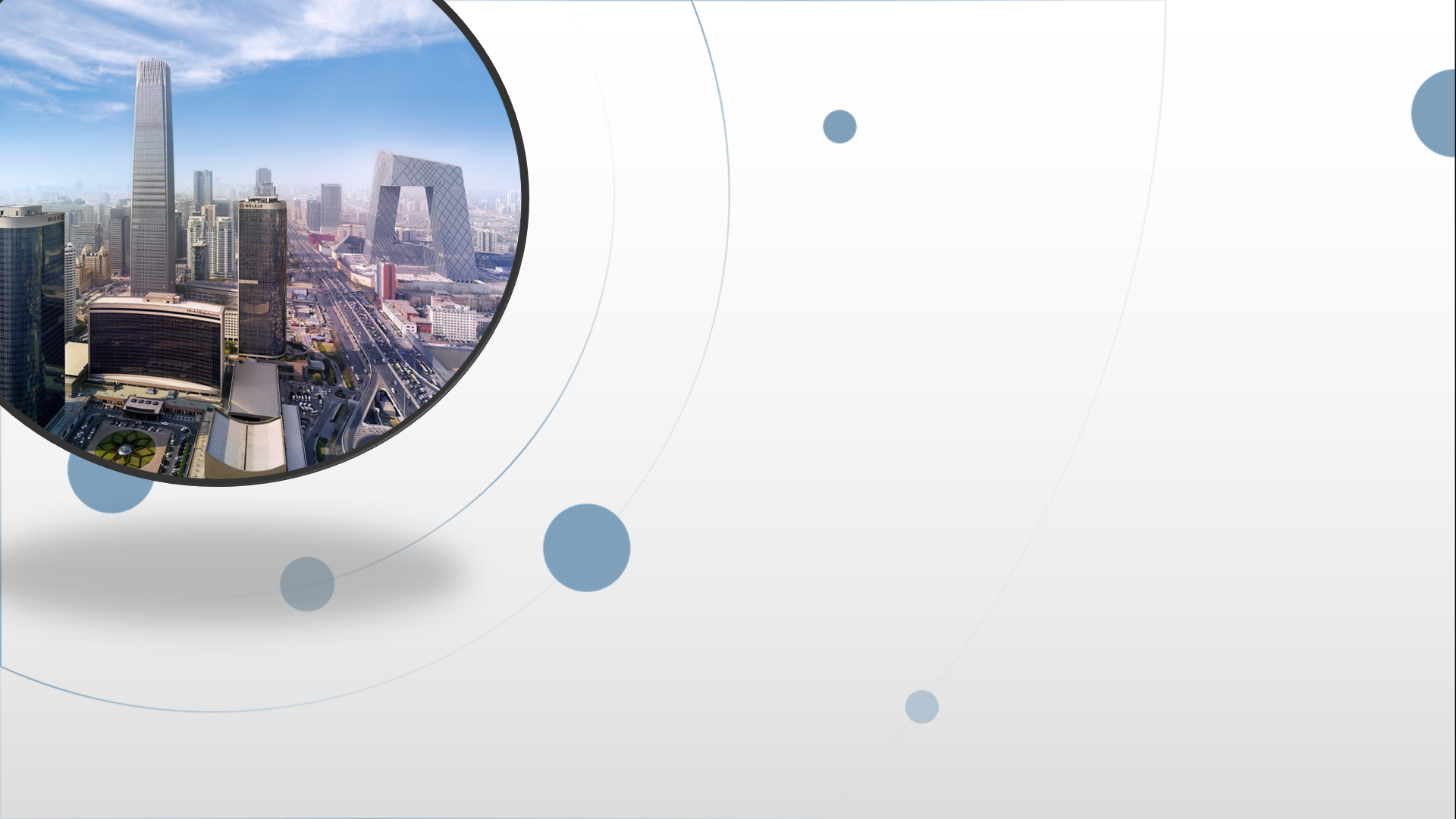 朝阳区线上课堂·高一年级政治
第3课时  使市场在资源配置中起决定性作用
清华大学附属中学朝阳学校   赵晋
经济与社会
第二课  我国的社会主义市场经济体制

第一框   使市场在资源配置中起决定性作用
第二框   更好发挥政府作用
第二课    知识体系
原因
基本手段
市场调节
我国的社会主义市场经济体制
市场机制
一、使市场在资源配置
       中起决定性作用
含义
市场体系
建立统一开放、竞争有序的市场体系
市场调节不是万能的
市场调节的局限性
市场缺陷
单靠市场调节的弊端
坚持党的领导
社会主义
市场经济
体制的
基本特征
公有制为主体，多种所有制经济共同发展
促进全体人民实现共同富裕
科学的宏观调控、有效的政府治理
二、更好发挥政府作用
我国政府的经济职能和作用
我国政府的经济职能
科学的宏观调控
第一框  使市场在资源配置中起决定性作用

（一）市场调节
（二）市场体系

（三）市场缺陷
(一) 市场调节
资源有限性
1.资源配置须合理：有限；少投入，多效益。

2.资源配置两手段：计划和市场

3.经济体制两类型：
需求无限性
计划经济体制

计划在资源配置
中起决定性作用

政府集中决策
市场经济体制

市场在资源配置
中起决定性作用

企业分散决策
改革

开放
(一) 市场调节
4.市场决定资源配置是市场经济的一般规律。


5.市场机制

看不见的手

6.市场配置
 资源的优点：
全社会的资源配置
引
导
调
节
生产什么、如何生产、为谁生产
决
定
供求机制、价格机制、竞争机制
引导资金流向效率高的领域和企业
推动科学技术和经营管理进步
实现优胜劣汰
(二) 市场体系
1.市场体系的含义
种类
商品市场
服务市场
生产要素市场
相互作用
形成
有机联系
要素
交易双方
交易对象
交易价格
劳动力市场
土地市场
金融市场
(二) 市场体系
2.建设统一开放、竞争有序的市场体系的目标
  
                 实现                        形成现代市场体系
市场准入畅通
市场开放有序
市场竞争充分
市场秩序规范
企  业          自主经营、公平竞争
消费者         自由选择、自主消费
商品和要素  自由流动、平等交换
(二) 市场体系
3.建设统一开放、竞争有序的现代市场体系的任务

  （1）建立公平开放透明的市场规则。
  实行统一的市场准入制度；
  实行统一的市场监管，反对地方保护、垄断和不正当竞争；
  建立健全社会征信体系，褒扬诚信，惩戒失信；
  健全优胜劣汰市场化退出机制。
(二) 市场体系
3.建设统一开放、竞争有序的现代市场体系的任务

（2）完善主要由市场决定价格的机制。

凡是能由市场形成价格的都交给市场，政府不进行不当干预。
政府定价主要限定在重要公用事业、公益性服务、网络型自然垄断等方面。要提高透明度，接受社会监督。
现代市场体系的核心
市场配置资源的中心环节
依赖一定的产业网络为市场提供商品和服务。如供水、电力、煤气、热力供应、电信、铁路、航空等。主要是气网、电网。
(三) 市场缺陷
1.市场调节不是万能的

不能由市场来调节：
    国防、治安、消防等公共物品的供给
    枪支、弹药、爆炸物等特殊物品的制造和流通

不能完全由市场来调节：
    教育、医疗等与民生息息相关的重要服务

否则就不能保障国家安全、人民生命财产安全，严重影响社会安定。
(三) 市场缺陷
2.市场调节有局限性

自发性：生产经营者为了自身的利益和眼前的利益，
             可能会损害社会的公共利益、长远利益、国家利益。

盲目性：生产经营者不可能完全和及时掌握市场上所有的信息，
             因而其决策必然会带有一定的盲目性。

滞后性：由于从价格形成、价格信号传递到生产的调整
             有一定的时间差，市场调节往往具有滞后性。
(三) 市场缺陷
3.单靠市场调节会导致经济与社会问题

  影响资源配置效率，导致资源浪费；

  导致经济运行大起大落，社会经济不稳定；
  
  产生不正当竞争、垄断，损害社会公平；

  导致收入差距拉大。
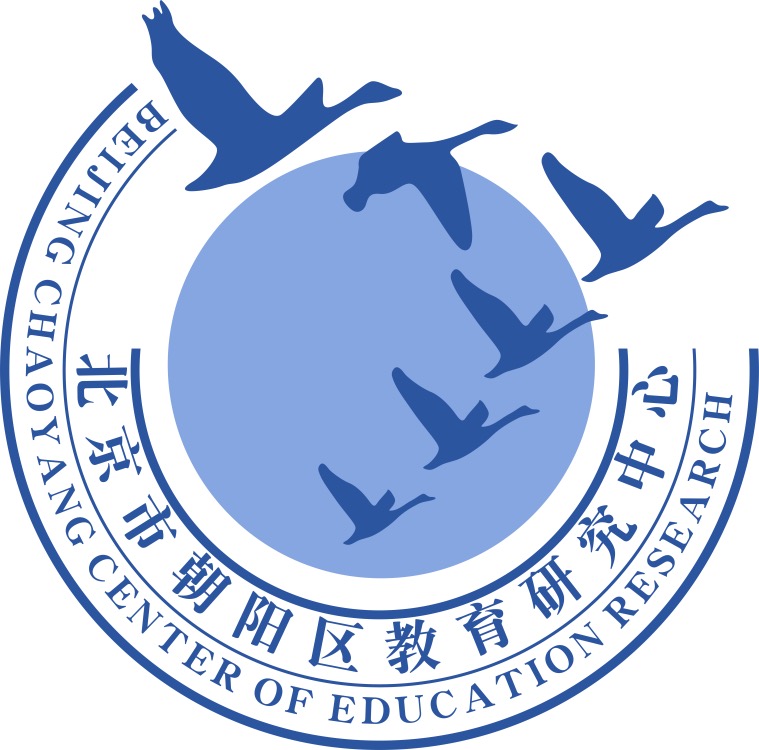 谢谢您的观看
北京市朝阳区教育研究中心  制作